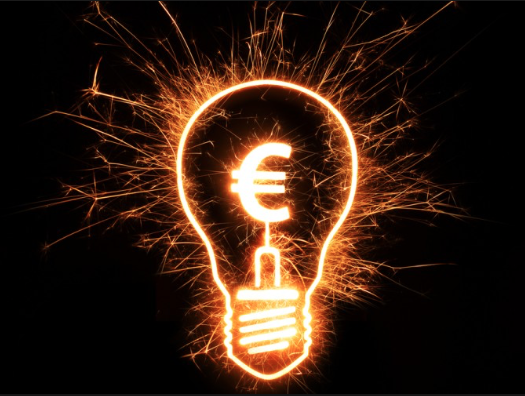 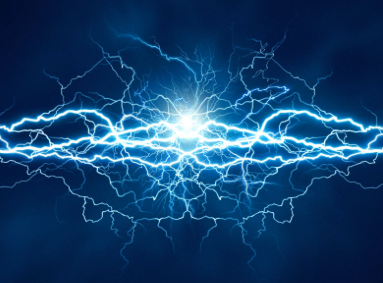 Electricity
Chapter 9 Section 1
Set Up Foldables
Electric Charge
Electric Charge – an electrical property of matter that creates electric and magnetic forces & interactions 
  Electric charge, like energy, is never created or destroyed only transferred
  Like charges repel & opposite charges attract
Transfer of Electric Charge
Top of Flap
Protons = + (positive)
  Neutrons = neutral
  Electrons = - (negative)
  Electric charge depends on an imbalance of protons and electrons
  More electrons = bigger negative charge
Transfer of Electric Charge
Bottom of flap
When different materials rub together electrons can be transferred from 1 material to another
  Direction of transfer depends on material
  Conductors – substances that allow electricity to flow freely
  Ex: metals (copper, aluminum, silver) 
  Insulators – substances that do not transfer charge easily 
  Ex: cardboard, glass, plastic
Electric Force
Electric Force – force of attraction or repulsion on a charged particle due to an electric field 
  Electric forces hold atoms and molecules together 
  Electric force depends on charge & distance
Charge =       Electrical 
			Force
Distance =      Electrical 
		        Force
X2 charge  =    X2 Force
X2 Distance = X 1/2 Force
Electric Fields
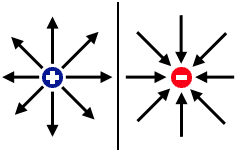 Isolated Charges
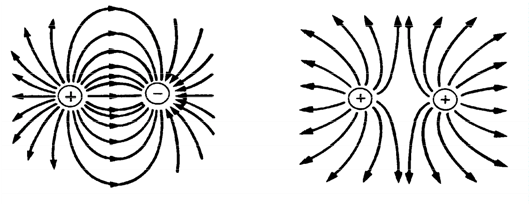 Like & Opposite Charges
Electric Fields
Electric force acts through a field
 Electric field – the space around a charged object in which another charged object experiences an electric force 
To show an electric field, electric field lines are used
Electric Field lined NEVER CROSS each other
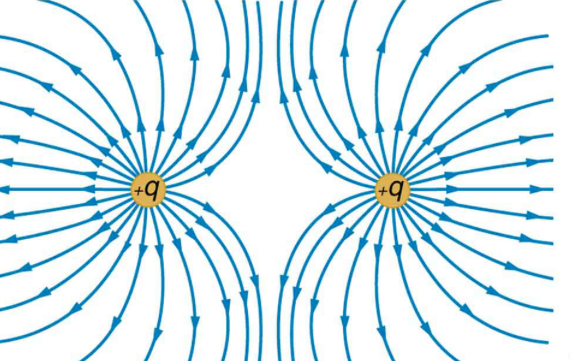 9.1 Review Questions
Describe the interaction b/w 2 like charges, then describe the interaction b/w 2 unlike charges. 
Categorize the following as conductors or insulators: 
Copper wire
Your body when your skin is wet
A plastic comb
Explain what happens to electric force b/w 2 positive charges under the following conditions: 
Classify the electrical charge of the following: 
Proton
Neutron
Electron
9.1 Review Questions
What missing electrical charge would result in the following field shown below?
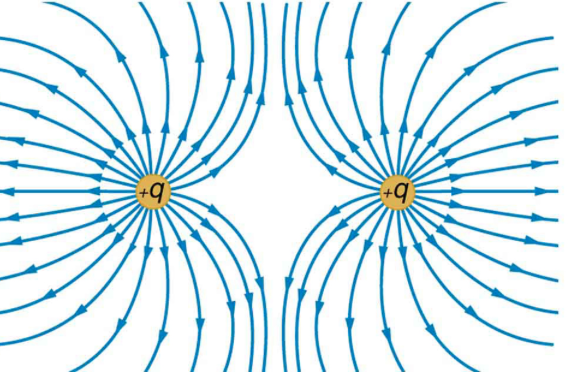 -
?